TimeBanking
Produced for CultivateNC™Jackie MillerNC State Cooperative Extension ANR/CRD
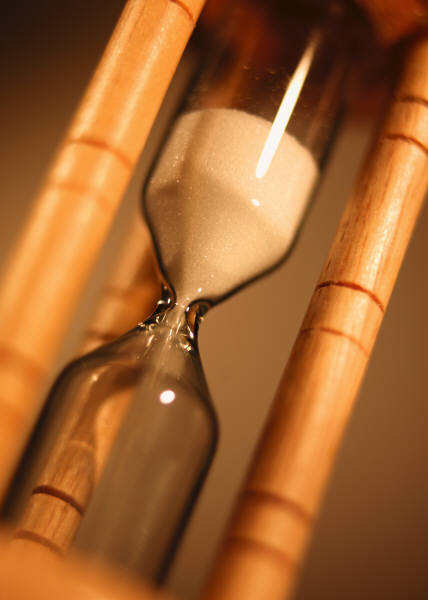 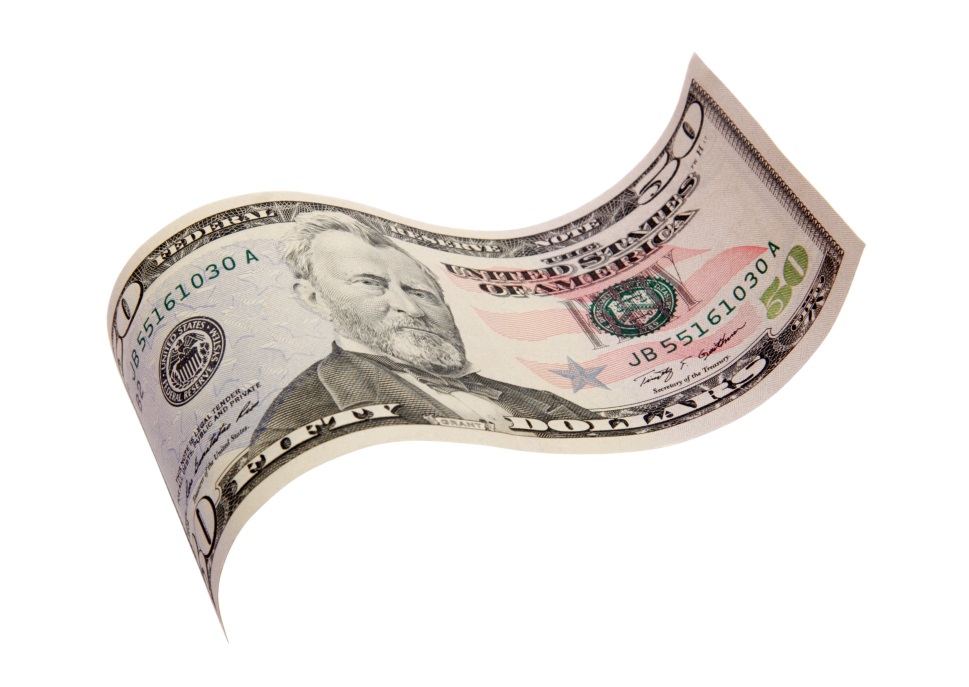 =
Time banking is a pattern of reciprocal service exchange that uses units of time as currency. Wikipedia
[Speaker Notes: TimeBankers share their skills by offering and receiving services. Each hour that is spent giving a service equals an hour in the "bank" that can be redeemed for an hour's service received. 

If you like to volunteer and give time to your community, TimeBanking is a way to get something back in exchange for your time. 

If you want to build a network of support within your neighborhood or community, TimeBanking can help you do exactly that. Instead of paying professionals to look after your children, care for your aging parents, and do the work that family and neighbors used to do for one another, the members of your TimeBank can do those things for each other. Time Banking creates connections through sharing time and skills. 
http://www.nolatimebank.org/what-is-timebanking.html]
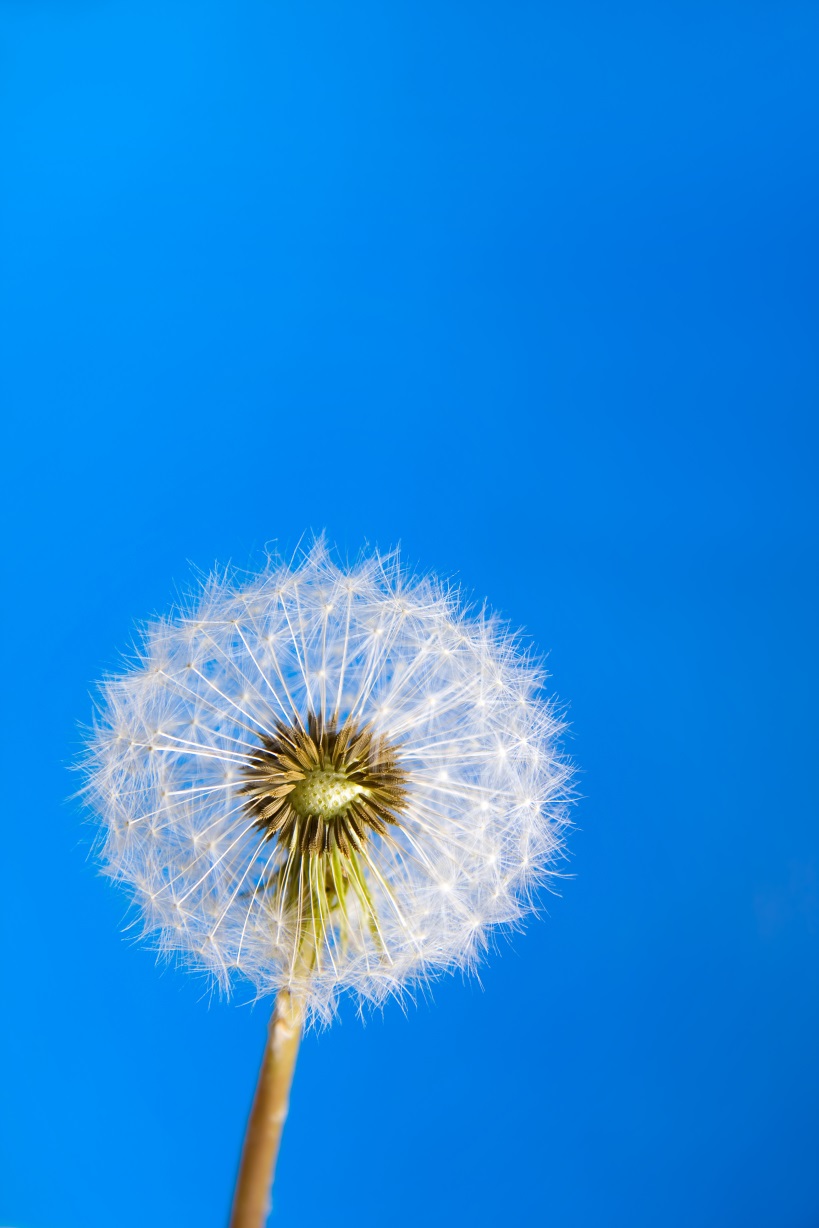 Deficits or Assets?
Money for social programs had dried up
[Speaker Notes: Edgar S. Cahn, JD, Ph.D. a distinguished legal professor, and former counsel and speech writer to Robert F. Kennedy, created the concept of time banking in 1980.
According to Cahn, time banking had its roots in a time when "money for social programs [had] dried up…“  
In particular Cahn focused on the top-down attitude prevalent in social services. He believed that one of the major failings of many social service organizations was their unwillingness to enroll the help of those people they were trying to help. 

He called this a deficit based approach to social service, where organizations view the people they were trying to help only in terms of their needs, as opposed to an asset based approach, which focuses on the contributions towards their communities that everyone can make.  

Excerpted from wikipedia
http://en.wikipedia.org/wiki/Time_banking]
Rebuild the infrastructure of
[Speaker Notes: He theorized that a system like time banking could "[rebuild] the infrastructure of trust and caring that can strengthen families and communities." He hoped that the system "would enable individuals and communities to become more self-sufficient, to insulate themselves from the vagaries of politics and to tap the capacity of individuals who were in effect being relegated to the scrap heap and dismissed as freeloaders.
Excerpted from wikipedia
http://en.wikipedia.org/wiki/Time_banking]
5 Core principles of TimeBanking
Assets: We are all assets and have something to give
Redefining work: Some work is beyond price
Reciprocity: Helping works better as a two-way street.
Social Networks: We need each other.
Respect: Every human being matters.
[Speaker Notes: The five core principles/values of TimeBanking as spelled out in Edgar Cahn’s book No More Throw-Away People
We are all assets: We all have something to give.
Redefining Work: Some work is beyond price. Work has to be redefined to value whatever it takes to raise healthy children, build strong families, revitalize neighborhoods, make democracy work, advance social justice, make the planet sustainable. That kind of work needs to be honored, recorded and rewarded.
Reciprocity: Helping works better as a two-way street. The question: “How can I help you?” needs to change so we ask: “How can we help each other build the world we both will live in?”
Social Networks: We need each other.
Respect:  Every human being matters.  Respect underlies freedom of speech, freedom of religion, and everything we value. Respect supplies the heart and soul of democracy. When respect is denied to anyone, we all are injured. We must respect where people are in the moment, not where we hope they will be at some future point. 
http://timebanks.org/about]
More than 300 time banks      around the world
[Speaker Notes: According to TimeBanks USA, there are more than 300 time banks around the world, in more than 35 countries.  In the organization's time bank directory, a few fledgling groups list zero or one members, but some have more than 500. The Dane County TimeBank in Madison, Wis., for example, lists 2,025 members.

http://www.usnews.com/news/articles/2012/10/23/time-banks-provide-new-way-to-spend-an-hour]
How does it work?
[Speaker Notes: Hour Credits, also known as Time dollars or Service credits, excel in building relationships because they place an equal value on everyone’s time. HCs aren’t meant to replace standard dollars.   
Anyone who has earned time credits can spend or they can donate their time credits earned to others. 
Organizations and government agencies and even businesses can also become members of the time bank. 
Excerpted from:
http://www.nolatimebank.org/what-is-timebanking.html]
TimeBanking NOT Bartering
[Speaker Notes: The big difference is that you don’t have to pay back the person who does you a favor. It is a “pay-it-forward” system. That’s one of the reasons why people find it so much easier to do things for others in a time banking system. You don’t have to figure out what to give back to the person who helped you. You can choose how to pay it forward doing what you want, when you want.]
Exchanging goods is taxable; exchanging favors is not
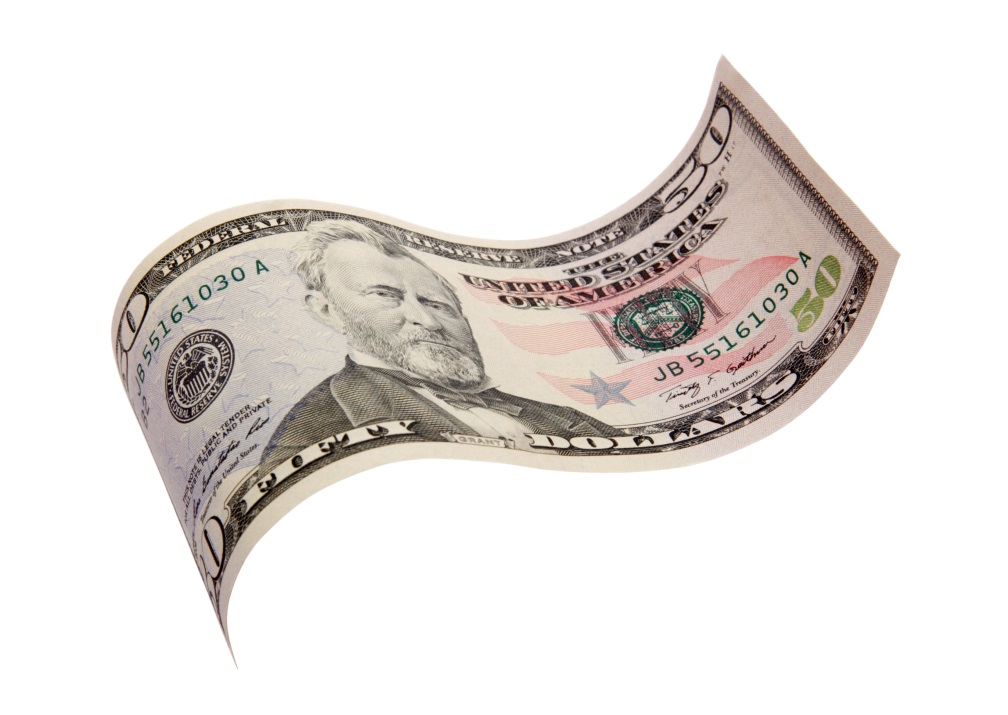 x
[Speaker Notes: The agency ruled in 1985 that time banking is not bartering. Barter exchanges—organizations where property and services are traded—can be taxed. However, the IRS distinguished this from time banking, and has ultimately agreed that time dollars are not taxable.

"It's the labor that we're exchanging," Hogan says. If she were cooking a meal as part of her time bank service, she says, "then I'd bring you the receipt from the store for the ingredients, and you would pay me cash for that."

Transactions must be on a strictly hour-for-hour basis. Participants cannot bid with their time, offering two or three time dollars for an hour of service that they particularly want.
http://www.usnews.com/news/articles/2012/10/23/time-banks-provide-new-way-to-spend-an-hour?page=3]
What can time banking do for you
Community safety
Respite for caregivers
Environmental clean ups
Mutual support for single parent families
Neighborhood renewal
Health improvement
Peer to peer self-help
Integrate people with physical or learning disabilities
[Speaker Notes: Hogan and other proponents say that time banks can help new businesses get off the ground. She says that massage students can, for example, simultaneously earn time dollars and work toward certification. Grace Hill, a home for seniors is working on a system where small businesses can get loans of time dollars in order to get the help they need to start up.]
Dane County TimeBank Projects
Inclusive Community
Youth Court
Wellness Project
Medical transportation
Maxine’s Timebank Store
Healthy Community Economy
Allied Community Co-op
Neighborhood Care Teams
[Speaker Notes: The Dane County TimeBank has also been used as a tool to build programs that provide solutions for challenges identified in the community.  Community members can become involved in projects as a way to make connections in the TimeBank while supporting vital community services.

Projects initiated through the Dane County TimeBank provide solutions for challenges identified in the community. Becoming involved in a project is one way to make connections in the TimeBank while supporting vital services.  Current projects include:
​Inclusive Community
Youth Court
Wellness Project
Medical Transportation
Maxine's TimeBank Store
Healthy Community Economy
Allied Community Co-op
Neighborhood Care Teams

Both individual and organizational members are encouraged to participate in projects run through the Dane County TimeBank. 

Excerpted from the Dane County website: http://danecountytimebank.org/
Madison Wisconson
(Dane County TimeBank has over 2000 members and a paid staff.)]
Just the facts
- Time banks that succeed typically have part-time paid (in cash) staff.
- Many successful banks are affiliated with a sponsor such as a community nonprofit.
- Time banks generally organize around neighborhood clusters of about 150 to 300.
- The sooner fledgling members make their first transaction, the more likely they’ll forge a commitment.
[Speaker Notes: It takes real cash, not time dollars to manage a time bank.  Those that succeed typically have part-time paid staff
Many banks are affiliated with a sponsor such as a community nonprofit.
Time banks generally organize around neighborhood clusters of about 150 to 300 people.
The sooner fledgling members make their first transaction, the more likely they’ll forge a commitment, says Kim Hodge, founder of the Michigan Alliance of TimeBanks.

Excerpted from: http://pubs.aarp.org/aarptm/20120203_PR?folio=20#pg22]
Four tips
1. Identify your goals, potential membership and resources
2. Get advice from other time banks and decide on an organizational structure
3. Limit your bank’s boundaries
4. Engage new members quickly
[Speaker Notes: Excerpted from: http://pubs.aarp.org/aarptm/20120203_PR?folio=20#pg22]
A fledgling TimeBank must have both an online hub and a quid pro quo spirit
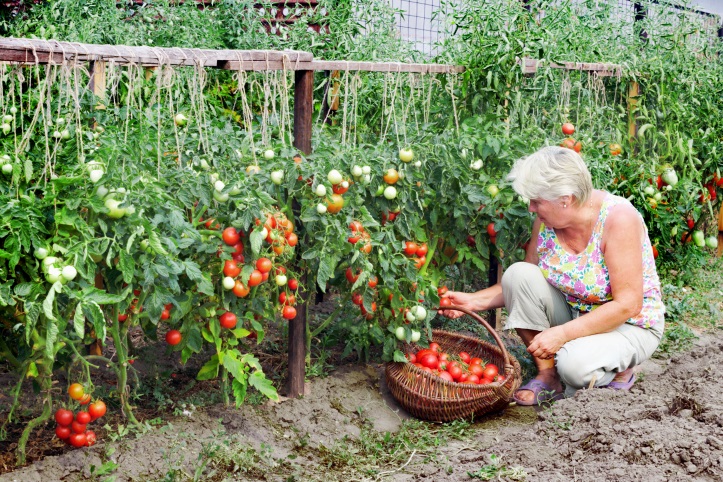 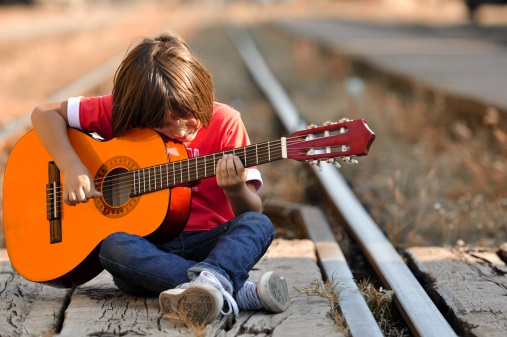 =
[Speaker Notes: TimeBanks USA founder Edgar Cahn said, a fledgling time bank must have both an online hub and a quid pro quo spirit:  “You’ve got to use the capacity of the internet and allow each member to help carry the burden”
The article offered a few tips for perspective time bankers.  See the next four slides.
Excerpted from: http://pubs.aarp.org/aarptm/20120203_PR?folio=20#pg22]
Recordkeeping
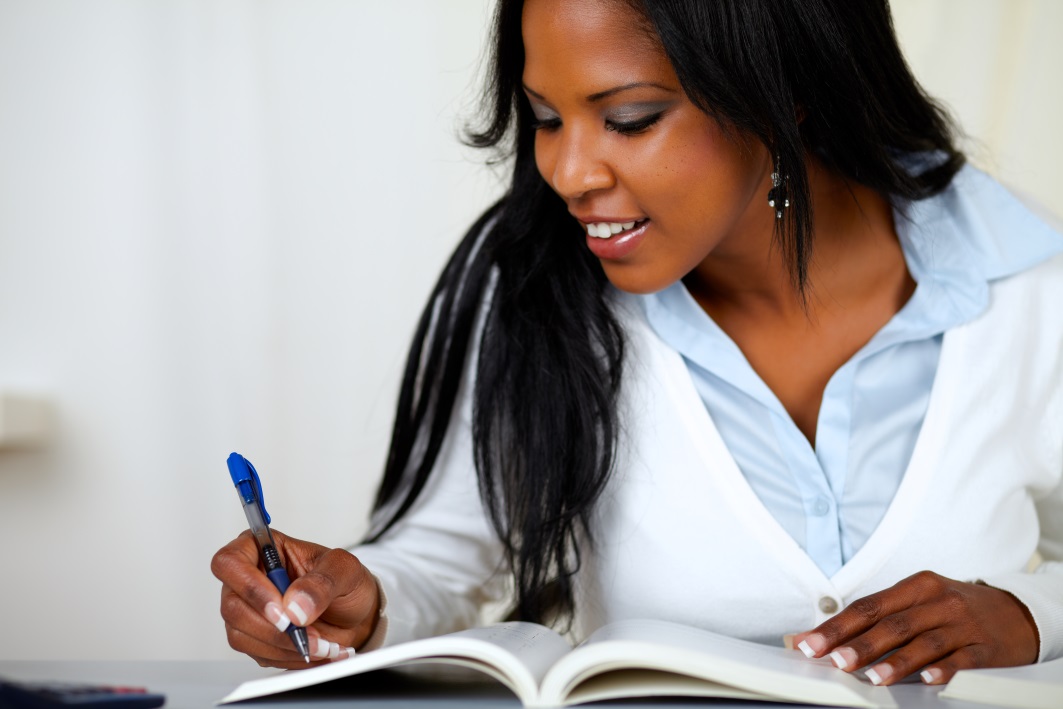 Coordinator who organizes the exchanges and records the hours
[Speaker Notes: There are two ways to keep track of the exchanges. 
Software, all you have to do is record the exchange and the number of hours, and it will be credited to your account. 

Time bank Coordinator,  organizes the exchanges for you, just call and report when the exchange is completed, and they will record the hours and HCs you earned.

http://www.nolatimebank.org/what-is-timebanking.html]
Community Weaver
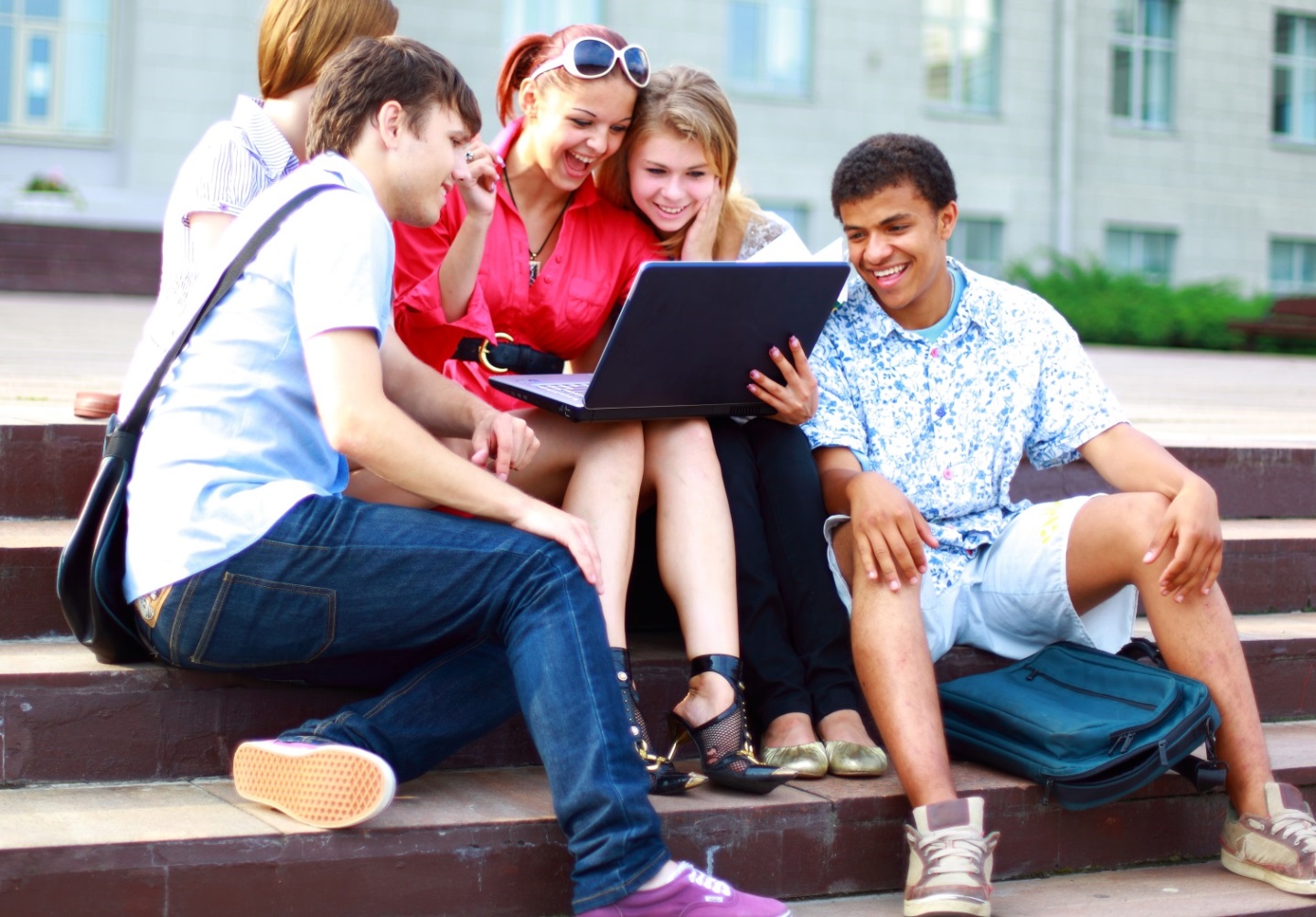 [Speaker Notes: TimeBanks USA offers software (Community Weaver) at no charge to help time bank groups with online manuals, recordkeeping, generating reports, maintaining membership, sending out announcements.

For a nominal fee, TimeBanks USA  will host the Community Weaver program taking care of security and server maintenance.  The annual fee is based on the number of members in a time bank.]
Potlucks are a KEY component
[Speaker Notes: Potlucks are a KEY component of a Time bank, because it’s here that people get to meet and become familiar with other time bank members and find out who’s exchanging what.
Monthly potlucks help build the relationships that power the Time bank. 
They are also useful for outreach, and so they are generally open and inviting to non-members who are interested in joining the Time bank.
The potluck is the place to celebrate and share. 
To be reminded of the core values. 
To announce events. 
To have fun and activities that will help Time bank members come to know all the wonderful things that other members do.]
Member Orientations
[Speaker Notes: This is where members sign up and learn about time banking. Orientations can be really well organized and structured. The agenda is set. There are planned activities that help people learn about the core values of time banking and the dynamics of an exchange.
Or they can be pretty informal: sit in a small group, listen to the coordinator describe what it’s all about, learn about the software, and then ask questions.
Time banks do group orientations, and many try to make sure that by the end of the orientation each new member has agreed to enter into an exchange – maybe 1-1, maybe a group project.]
A good placed to start: www.timebanks.org
[Speaker Notes: What would you like to do?
Join a time bank?
Start a time bank?
Learn about other time banks?
Visit the TimeBanks USA website:
http://timebanks.org/what-is-timebanking/]
TimeBanking in Louisville
http://abcnews.go.com/WNT/video/diane-sawyers-hometown-kentucky-saves-money-helping-21550025
[Speaker Notes: Newscaster Diane Sawyer visits her hometown of Louisville, Kentucky to report on TimeBanking.
http://abcnews.go.com/WNT/video/diane-sawyers-hometown-kentucky-saves-money-helping-21550025]